Friday 27th March 2020
Fourth Class Green
Home Learning Activities
Mental Maths
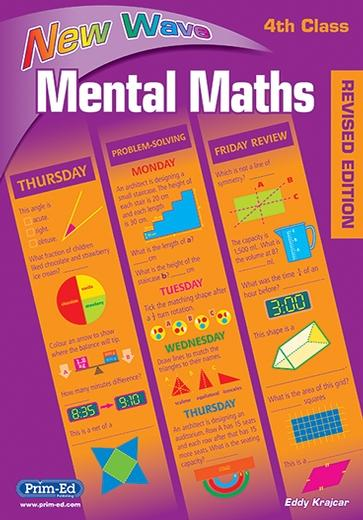 Maths
Decimals

https://ie.ixl.com/math/class-4/what-decimal-number-is-illustrated

https://ie.ixl.com/math/class-4/place-values-in-decimal-numbers
Friday Quiz
https://www.seomraranga.com/2020/03/stay-at-home-quiz-1/
History: The Great Famine
http://www.askaboutireland.ie/learning-zone/primary-students/1st-+-2nd-class/history/history-the-full-story/ireland-in-the-19th-centu/government-reaction/

https://www.scoilnet.ie/go-to-primary/theme-pages/history/famine/